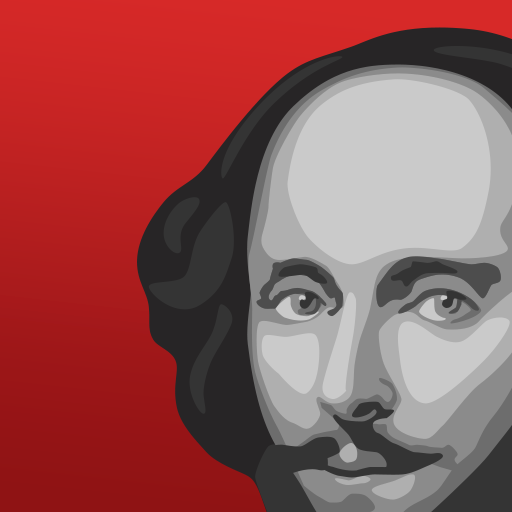 Shakespeare WhispersInto Your EarFolio Techniquewith Kevin Long
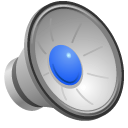 A Hyde Park, London orator in the early 1900’s
The present government here—the most degraded, the most cowardly, the most debased, the most blood thirsty set of sneaking ruffians that ever disgraced the title of so called humanity.
This is how it was printed:
The present Government Har. The most Abandoned.  The most Degraded!  The most Cowardly!  The most Debased!  The most Ber-lud-thirsty!  Set. Of Sneakin’ Ruffians.  That hever disgraced the Title.  Of so-called Yumanity.


Buckley, Kate. "First Folio Technique Guidelines for Actors." 1997.
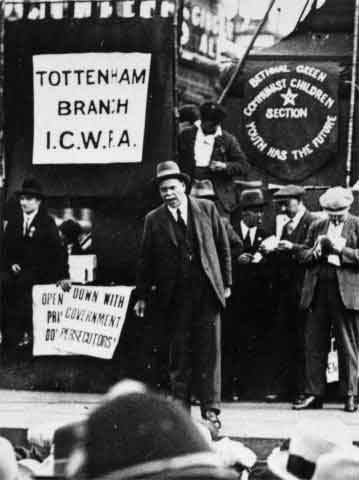 The Lord Chamberlain’s Men
In a 189 day period
150 performances
30 different plays
58 performances
14 new plays that season

1594-1597
Leading actor = 71 roles
53 of which were new roles within this 3 year period

Buckley, Kate. "First Folio Technique Guidelines for Actors." 1997
“…every one according to his cue.”
Macbeth II.2.40-45
Macbeth
Still it cry’d, Sleepe no more to all the House:
Glamis hath murther’d Sleepe, and therefore Cawdor
Shall sleepe no more: Macbeth shall sleepe no more.

Lady
Who was it, that thus cry’d? why worthy Thane,
You doe unbend your Noble strength, to thinke
So braine-sickly of things: Goe get some Water,
And wash this filthie Witnesse from your Hand.
Macbeth II.2.40-45
Macbeth
Still it cry’d, Sleepe no more to all the House:
Glamis hath murther’d Sleepe, and therefore Cawdor
Shall sleepe no more: Macbeth shall sleepe no more.

Lady
Who was it, that thus cry’d? why worthy Thane,
You doe unbend your Noble strength, to thinke
So braine-sickly of things: Goe get some Water,
And wash this filthie Witnesse from your Hand.
John Heminges & Henry Condell
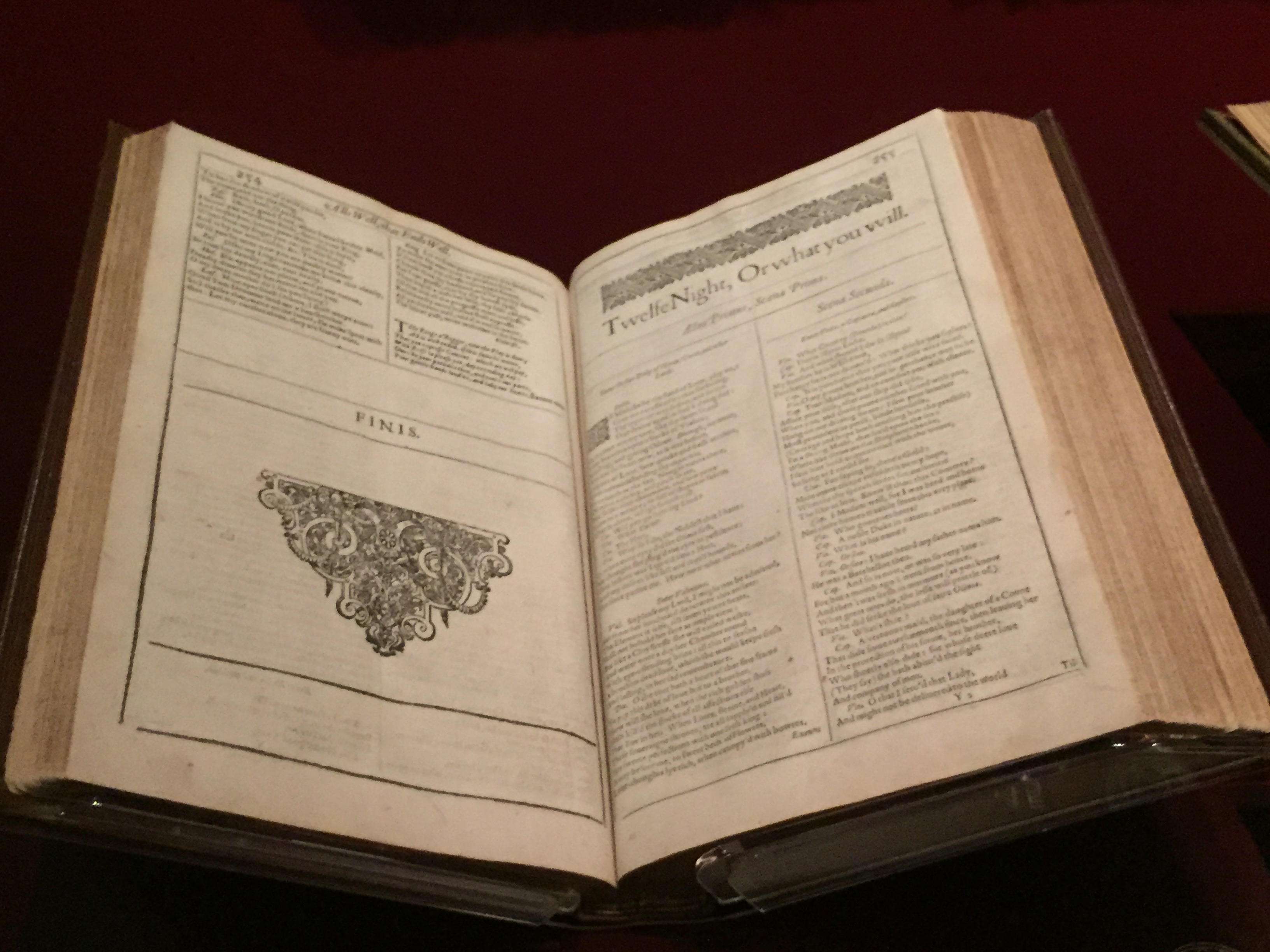 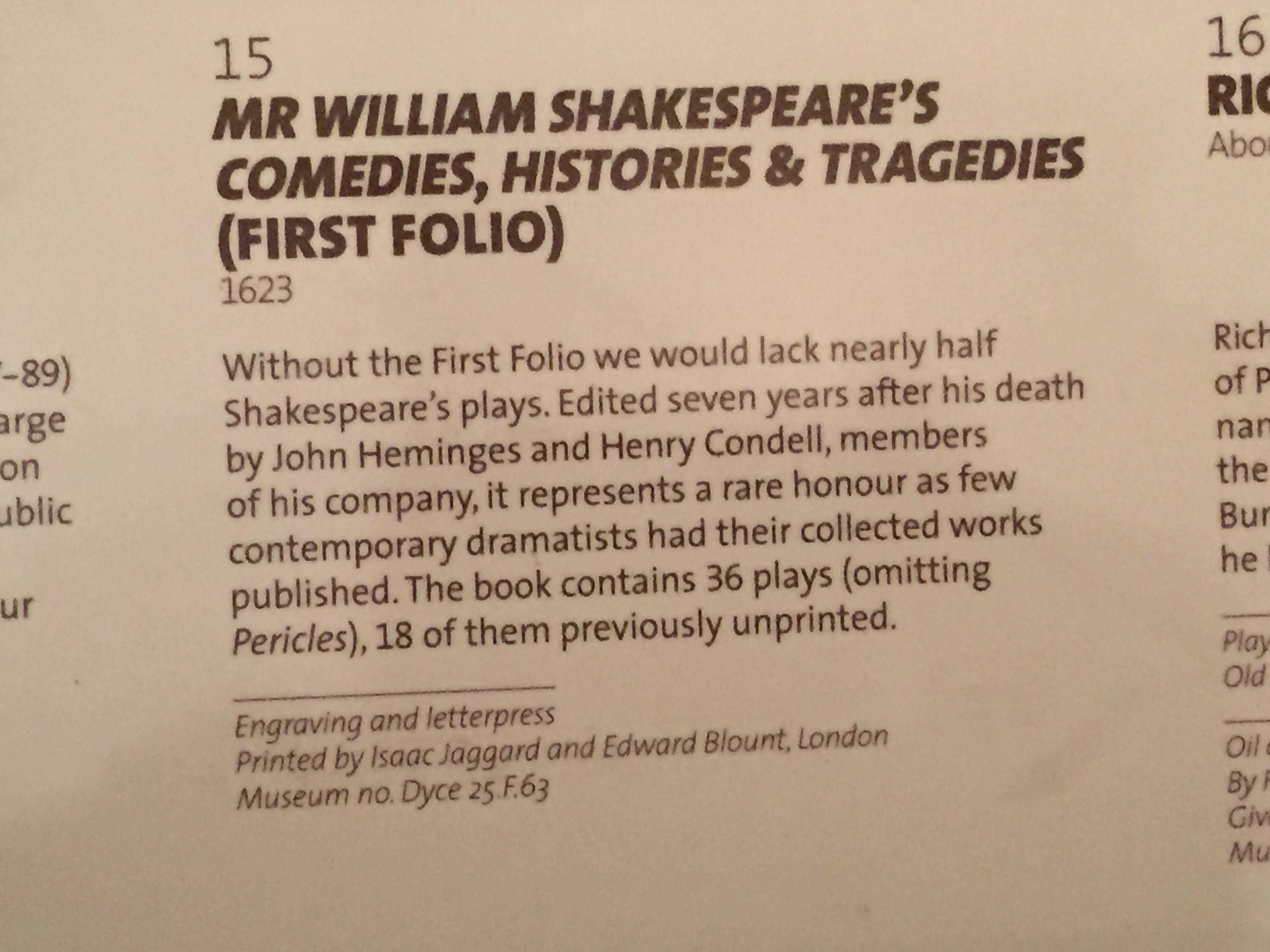 Why must I use these words NOW?
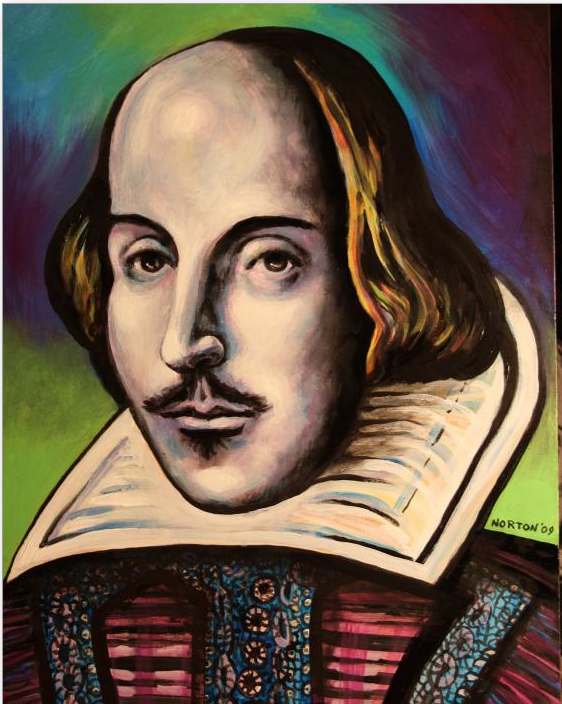 THANK YOU BILL!
Better Alive than Perfect
The Index Card Trick
DEFINITIONS
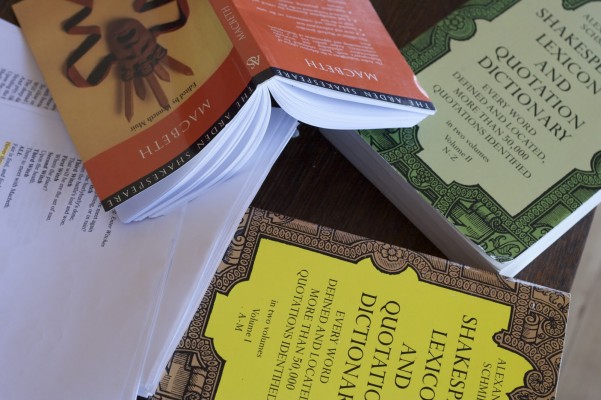 Know exactly what you are saying at ALL times.
As You Like It
Phoebe: But sure he's proud, and yet his pride becomes him.
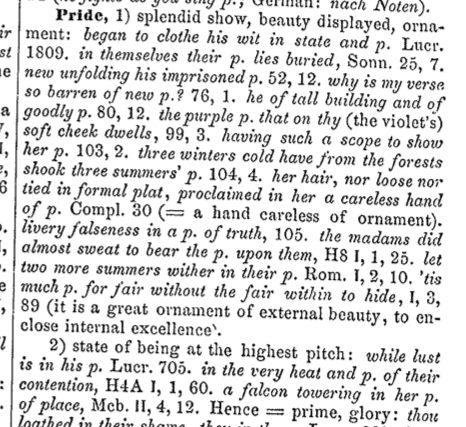 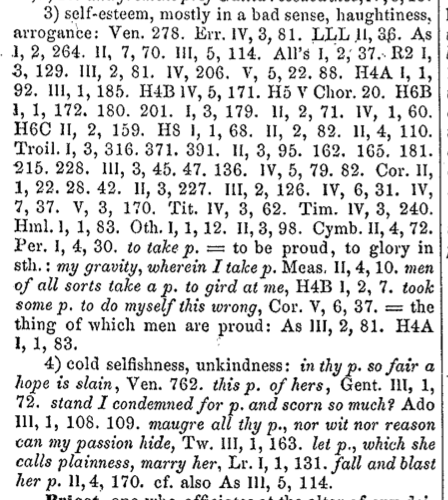 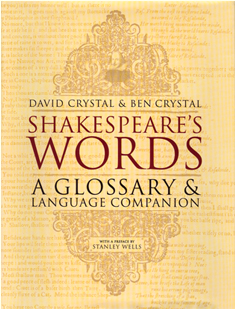 DEFINITIONS
As You Like It
Phoebe: But sure he's proud, and yet his pride becomes him.
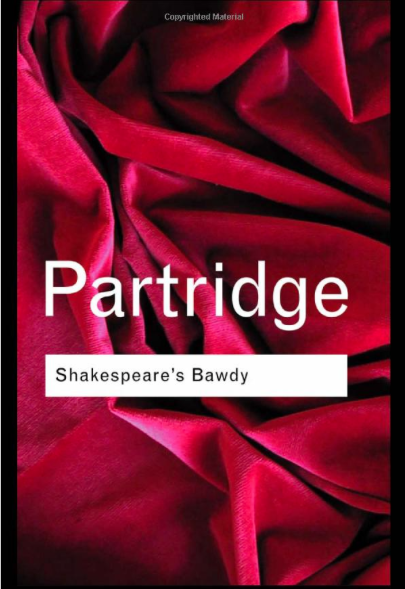 DEFINITIONS
As You Like It
Phoebe: But sure he's proud, and yet his pride becomes him.
Shakespeare ProBy PlayShakespeare.com
Shakespeare Pro® includes complete works of Shakespeare (41 plays, 154 sonnets and 6 poems, including doubtful works), integrated glossary from Shakespeare’s Words and search the concordance to find the exact word or phrase you’re looking for (with “relaxed” searching to find words close to your search term).
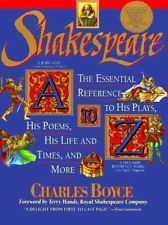 DEFINITIONS
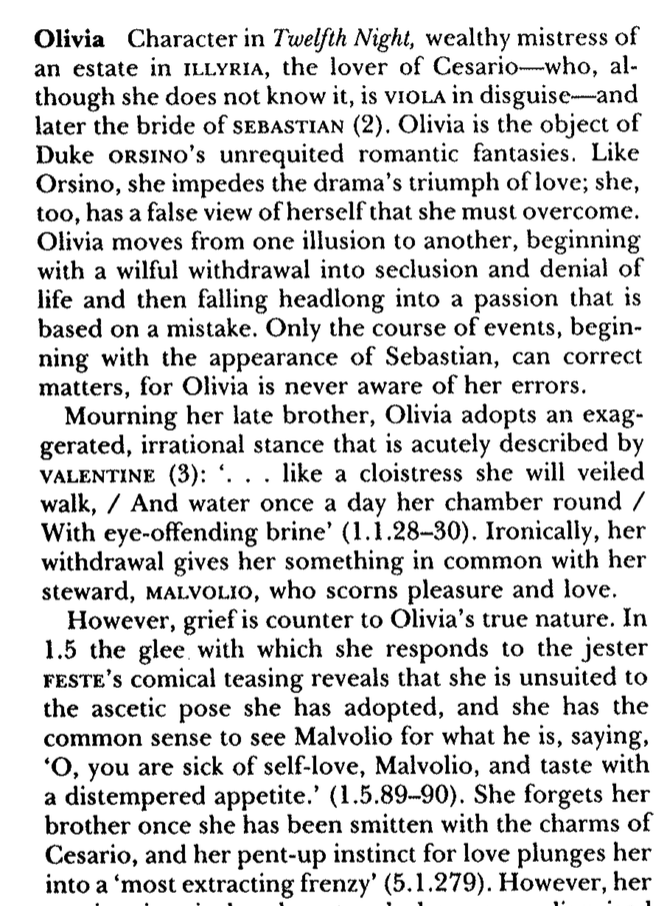 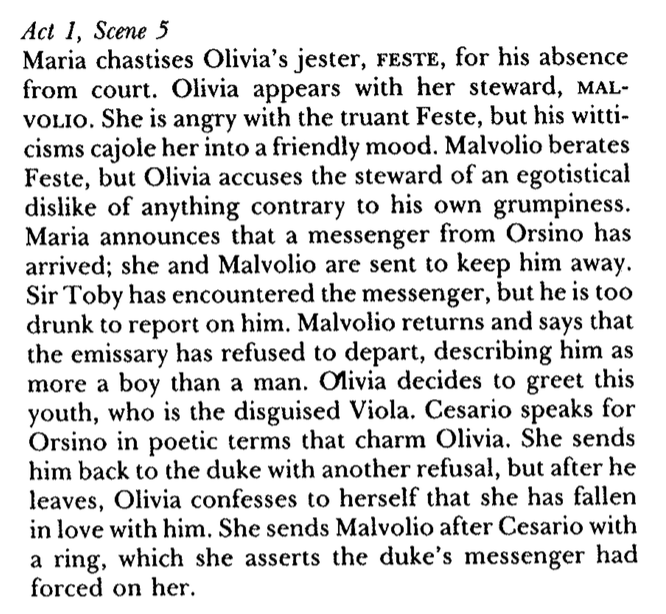 Twelfth Night I.5.244-254
Olivia:	What is your Parentage? 
		Aboue my fortunes, yet my state is well; 
		I am a Gentleman. Ile be sworne thou art, 
		Thy tongue, thy face, thy limbes, actions, and spirit, 
		Do giue thee fiue-fold blazon: not too fast: soft, soft. 	5
		Vnlesse the Master were the man. How now? 
		Euen so quickly may one catch the plague? 
		Me thinkes I feele this youths perfections 
		With an inuisible, and subtle stealth 
		To creepe in at mine eyes. Well, let it be. 	10
EXERCISE: Language Exploration
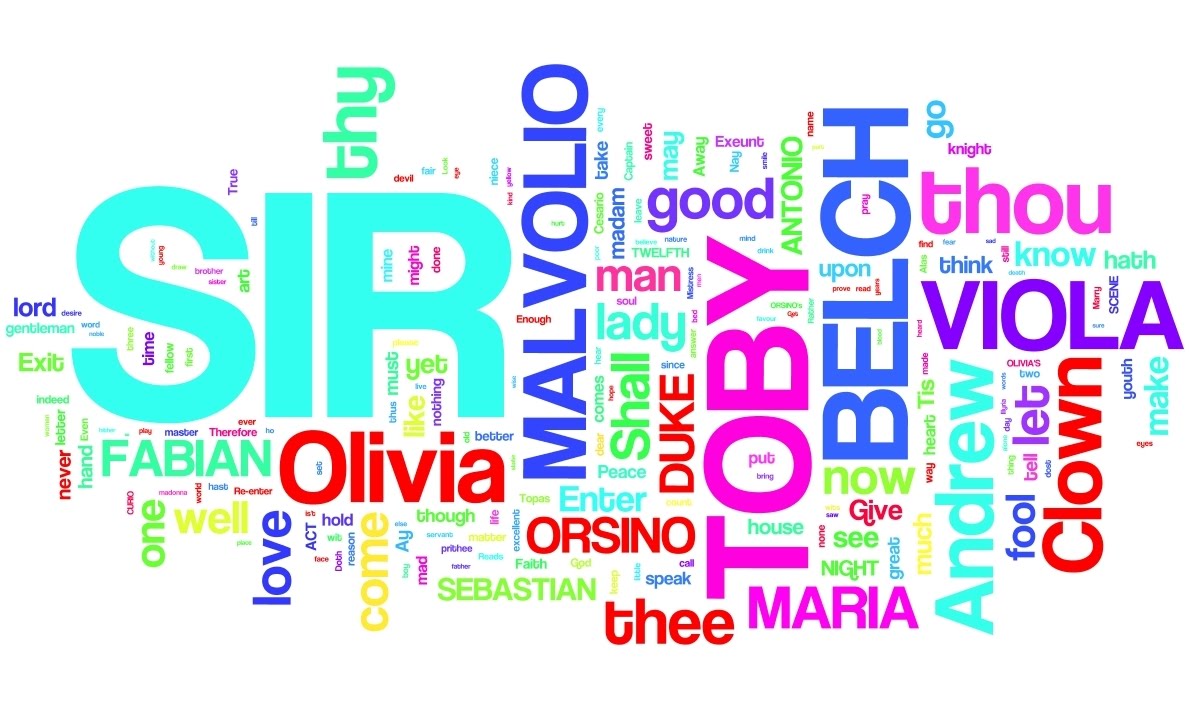 SPELLING
The Tempest
Gonz:	Mercy on vs.
	We fplit, we fplit, Farewell my wife and child
	Farewell brother: we fplit, we fplit, we fplit.
Do we pronounce the extra syllable or not?
Unvoiced syllable – ’d and ’st  	banish’d / know’st / thron’d / see’st
Voiced syllable – ed and est	banished / knowest / throned / seest


Juliet:	…Faine would I dwell on forme, faine, faine, denie
	What I have spoke, but farewell Complement,
	Doest thou Love?
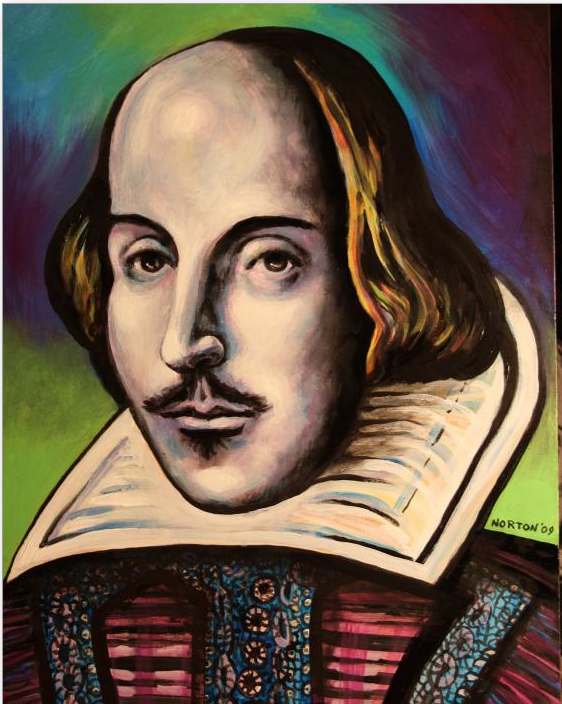 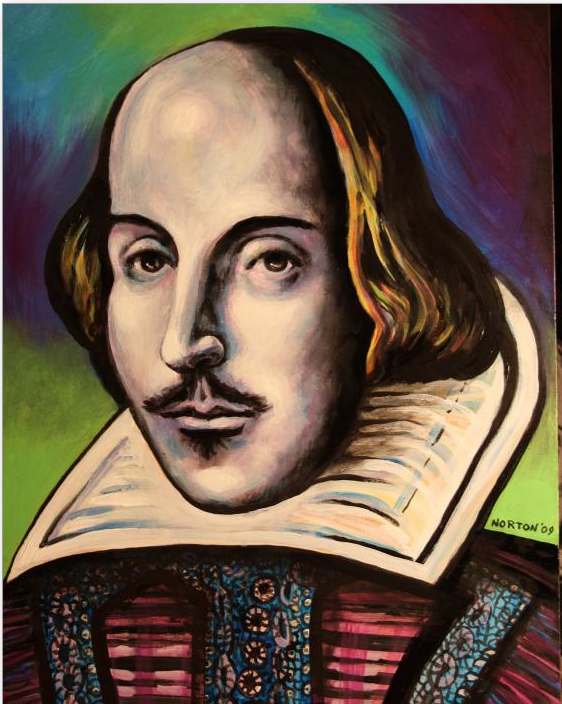 ECPHONESIS O
Orsino: 	O when mine eyes did see Olivia first,
		Methought she purged the air of pestilence;
Juliet:    O God, she comes!  O honey Nurse, what news?
Nurse:	   My back a’ t’other side: O my back, my back!
Full Thought
.  PERIOD       !  EXCLAMATION POINT     ?  QUESTION MARK
Twelfth Night I.5.244-254
Olivia:	What is your Parentage? 
		Aboue my fortunes, yet my state is well; 
		I am a Gentleman. Ile be sworne thou art, 
		Thy tongue, thy face, thy limbes, actions, and spirit, 
		Do giue thee fiue-fold blazon: not too fast: soft, soft. 	5
		Vnlesse the Master were the man. How now? 
		Euen so quickly may one catch the plague? 
		Me thinkes I feele this youths perfections 
		With an inuisible, and subtle stealth 
		To creepe in at mine eyes. Well, let it be. 	10
Exercise: Full ThoughtMusical Chairs
.  PERIOD       !  EXCLAMATION POINT     ?  QUESTION MARK
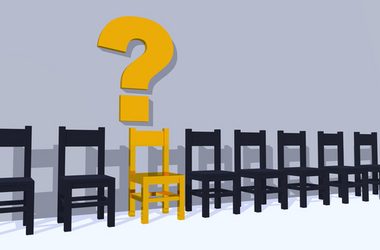 Twelfth Night I.5.244-254
Olivia:	What is your Parentage? 
		Aboue my fortunes, yet my state is well; 
		I am a Gentleman. Ile be sworne thou art, 
		Thy tongue, thy face, thy limbes, actions, and spirit, 
		Do giue thee fiue-fold blazon: not too fast: soft, soft. 	5
		Vnlesse the Master were the man. How now? 
		Euen so quickly may one catch the plague? 
		Me thinkes I feele this youths perfections 
		With an inuisible, and subtle stealth 
		To creepe in at mine eyes. Well, let it be. 	10
Full Stops
.  PERIOD       !  EXCLAMATION POINT     ?  QUESTION MARK
Twelfth Night I.5.244-254
Olivia:	What is your Parentage? 
		Aboue my fortunes, yet my state is well; 
		I am a Gentleman. Ile be sworne thou art, 
		Thy tongue, thy face, thy limbes, actions, and spirit, 
		Do giue thee fiue-fold blazon: not too fast: soft, soft. 	5
		Vnlesse the Master were the man. How now? 
		Euen so quickly may one catch the plague? 
		Me thinkes I feele this youths perfections 
		With an inuisible, and subtle stealth 
		To creepe in at mine eyes. Well, let it be. 	10
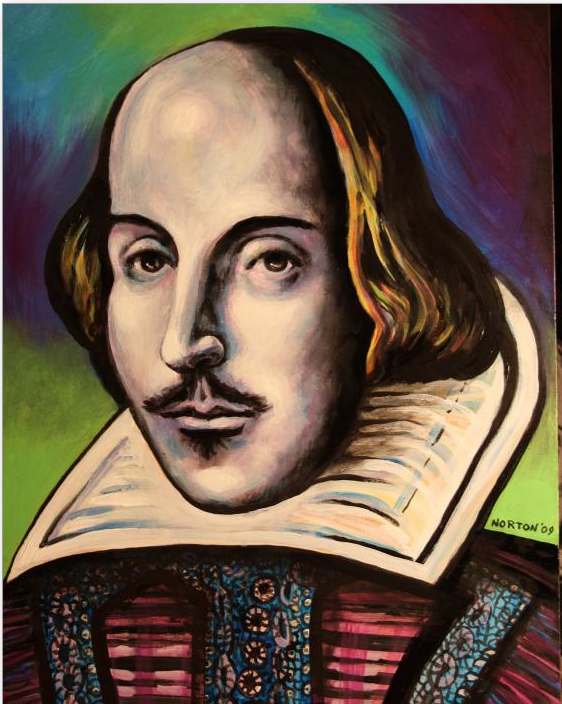 B
THANK
YOU BILL!
B
B
B
B
MID STOPS
.  PERIOD       !  EXCLAMATION POINT     ?  QUESTION MARK
Twelfth Night I.5.244-254
Olivia:	What is your Parentage? 
		Aboue my fortunes, yet my state is well; 
		I am a Gentleman. Ile be sworne thou art, 
		Thy tongue, thy face, thy limbes, actions, and spirit, 
		Do giue thee fiue-fold blazon: not too fast: soft, soft. 	5
		Vnlesse the Master were the man. How now? 
		Euen so quickly may one catch the plague? 
		Me thinkes I feele this youths perfections 
		With an inuisible, and subtle stealth 
		To creepe in at mine eyes. Well, let it be. 	10
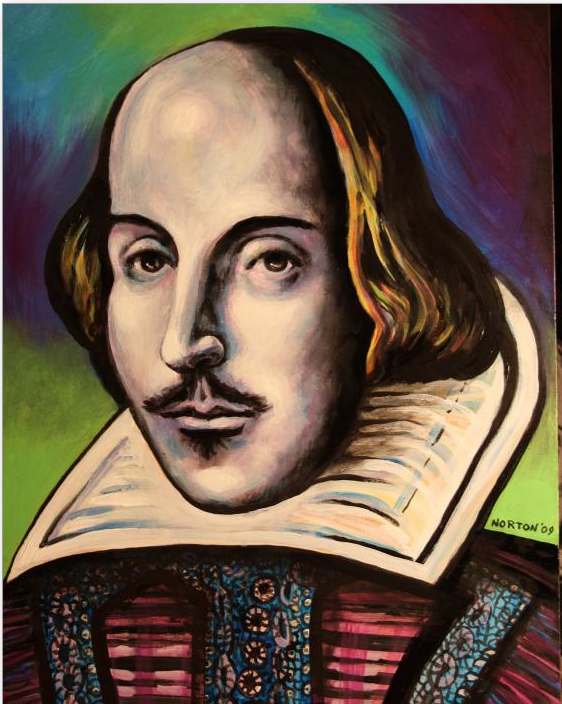 B
THANK
YOU BILL!
B
B
B
B
COLONS & SEMI-COLONS
Twelfth Night I.5.244-254
Olivia:	What is your Parentage? 
		Aboue my fortunes, yet my state is well; 
		I am a Gentleman. Ile be sworne thou art, 
		Thy tongue, thy face, thy limbes, actions, and spirit, 
		Do giue thee fiue-fold blazon:  not too fast:  soft, soft. 	5
		Vnlesse the Master were the man. How now? 
		Euen so quickly may one catch the plague? 
		Me thinkes I feele this youths perfections 
		With an inuisible, and subtle stealth 
		To creepe in at mine eyes. Well, let it be. 	10
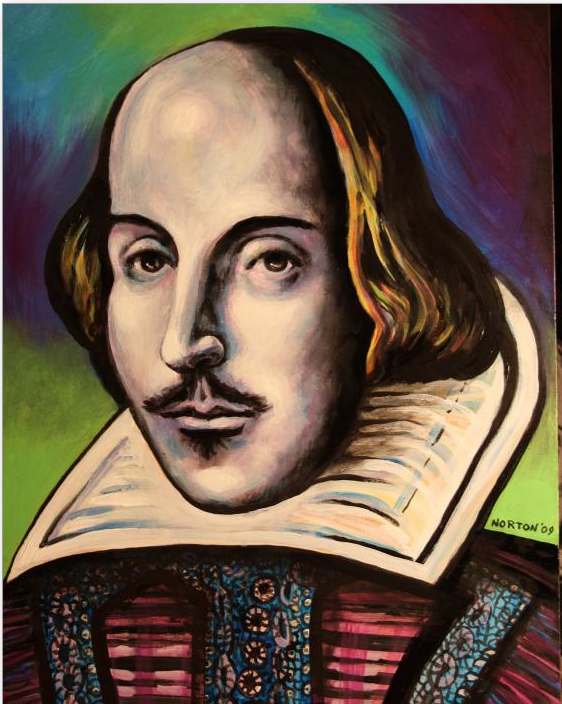 B
T
THANK
YOU BILL!
T
T
B
B
B
B
COMMAS
Twelfth Night I.5.244-254
Olivia:	What is your Parentage? 
		Aboue my fortunes, yet my state is well; 
		I am a Gentleman. Ile be sworne thou art, 
		Thy tongue, thy face, thy limbes, actions, and spirit, 
		Do giue thee fiue-fold blazon:  not too fast:  soft, soft. 	5
		Vnlesse the Master were the man. How now? 
		Euen so quickly may one catch the plague? 
		Me thinkes I feele this youths perfections 
		With an inuisible, and subtle stealth 
		To creepe in at mine eyes. Well, let it be. 	10
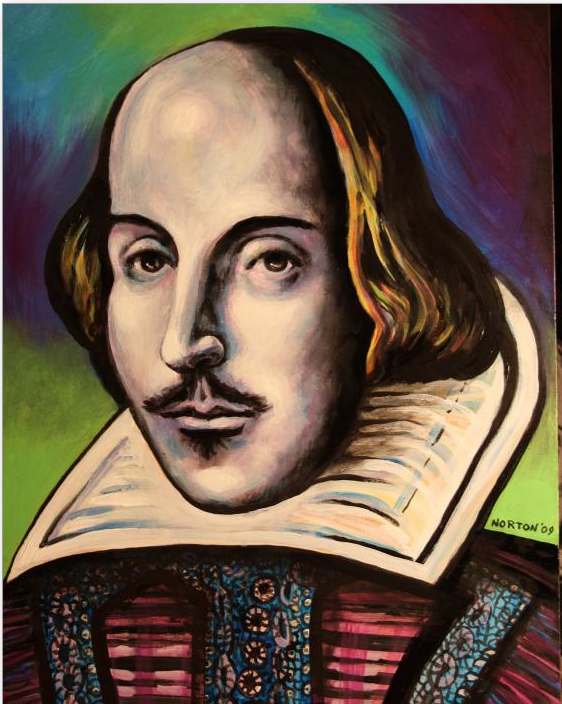 B
T
b
THANK
YOU BILL!
b
T
T
B
B
B
B
MAGIC MAMET MOMENT
Twelfth Night I.5.244-254
Olivia:	What is your Parentage? 
		Aboue my fortunes, yet my state is well; 
		I am a Gentleman. Ile be sworne thou art, 
		Thy tongue, thy face, thy limbes, actions, and spirit, 
		Do giue thee fiue-fold blazon:  not too fast:  soft, soft. 	5
		Vnlesse the Master were the man. How now? 
		Euen so quickly may one catch the plague? 
		Me thinkes I feele this youths perfections 
		With an inuisible, and subtle stealth 
		To creepe in at mine eyes. Well, let it be. 	10
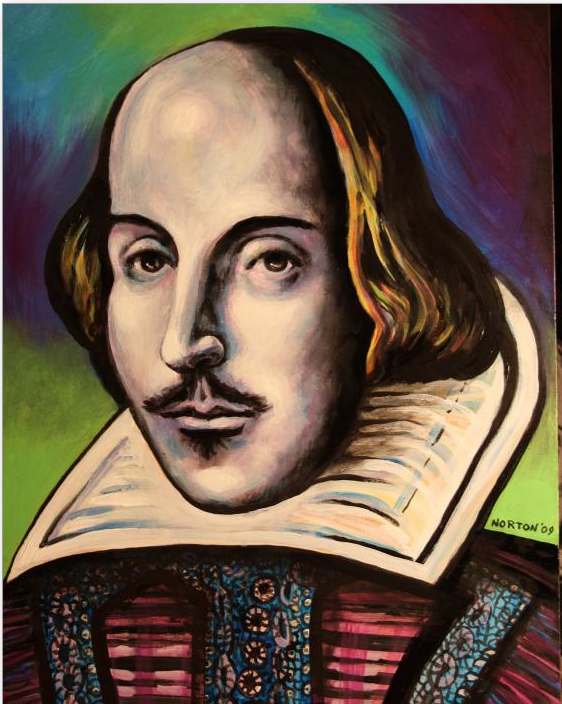 B
T
b
THANK
YOU BILL!
b
T
T
B
B
B
M
M
B
CAPITALIZATION
King LearLear	Our son of Cornwal	And you our no lesse loving Sonne of Albany
Twelfth Night I.5.244-254
Olivia:	What is your Parentage? 
		Aboue my fortunes, yet my state is well; 
		I am a Gentleman. Ile be sworne thou art, 
		Thy tongue, thy face, thy limbes, actions, and spirit, 
		Do giue thee fiue-fold blazon:  not too fast:  soft, soft. 	5
		Vnlesse the Master were the man. How now? 
		Euen so quickly may one catch the plague? 
		Me thinkes I feele this youths perfections 
		With an inuisible, and subtle stealth 
		To creepe in at mine eyes. Well, let it be. 	10
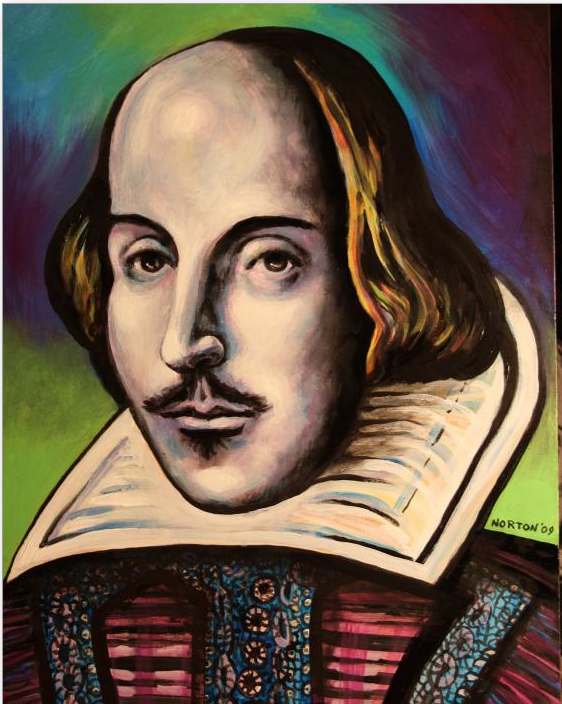 B
T
b
THANK
YOU BILL!
b
T
T
B
B
B
M
M
B
IAMBIC PENTAMETER GUIDELINES
Shakespeare wrote his verse plays in iambic pentameter.  This poetic form of language contains five feet and ten syllables per line. The pattern is: 
	ba-dum, ba-dum, ba-dum, ba-dum, ba-dum.

	     /         /         /            /           /
	I   went   to   buy   a   loaf   of   bread   today.
/         /         /        /       /
Above my fortunes, yet my state is well:
Twelfth Night I.5.244-254
Olivia:	What is your Parentage? 
		Aboue my fortunes, yet my state is well; 
		I am a Gentleman. Ile be sworne thou art, 
		Thy tongue, thy face, thy limbes, actions, and spirit, 
		Do giue thee fiue-fold blazon: not too fast: soft, soft. 	5
		Vnlesse the Master were the man. How now? 
		Euen so quickly may one catch the plague? 
		Me thinkes I feele this youths perfections 
		With an inuisible, and subtle stealth 
		To creepe in at mine eyes. Well, let it be. 	10
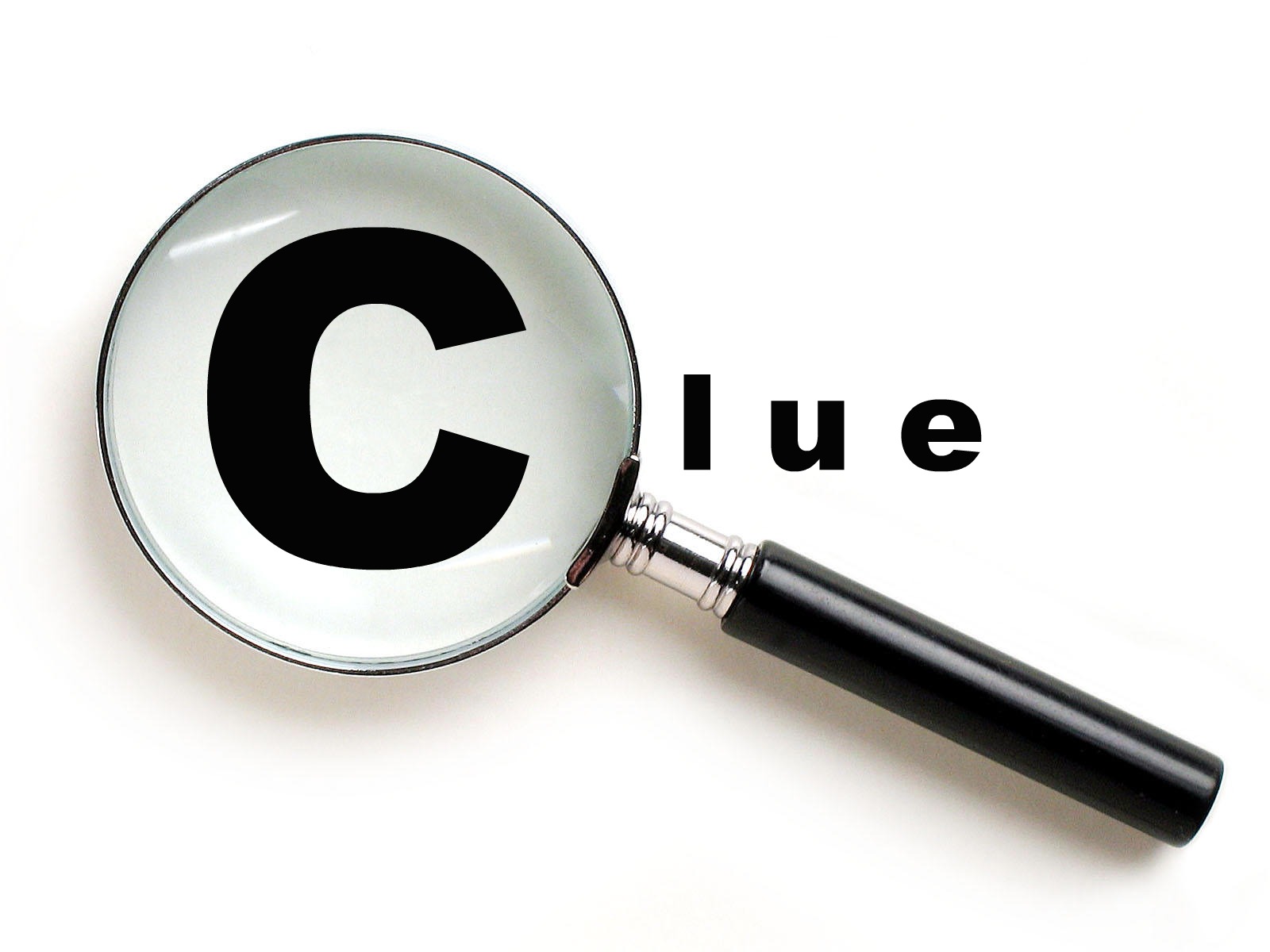 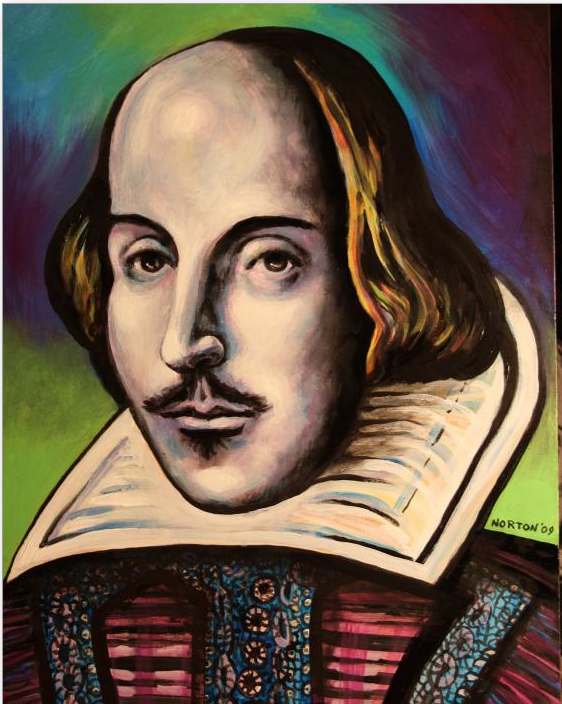 THANK
YOU BILL!
Monosyllabic Words
Olivia:	Methinks I feel this youth’s perfections
	With an invisible and subtle stealth
	To creep in at mine eyes.  Well, let it be.
“BIG BUT” Words
Stress the “Small Words” 

BUT, YET, OR, THEREFORE, IF, etc.

Always stress NOW, ALL, LONG
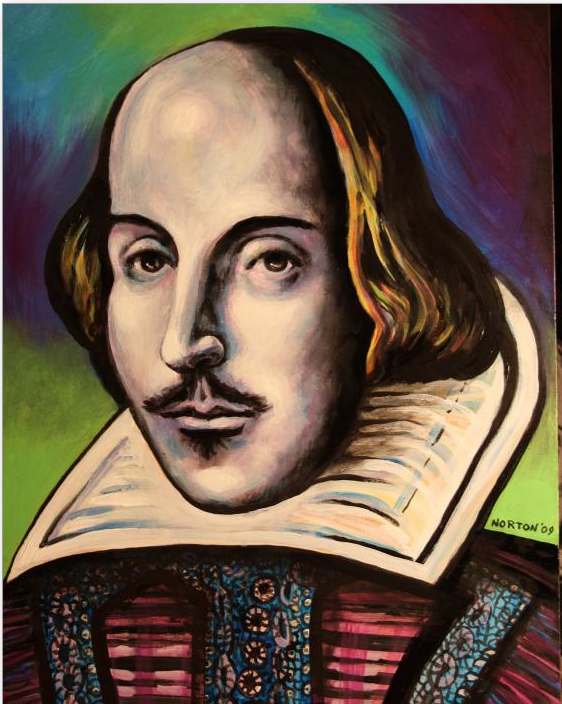 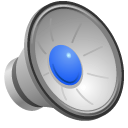 THANK
YOU BILL!
Twelfth Night I.5.244-254
Olivia:	What is your Parentage? 
		Aboue my fortunes, yet my state is well; 
		I am a Gentleman. Ile be sworne thou art, 
		Thy tongue, thy face, thy limbes, actions, and spirit, 
		Do giue thee fiue-fold blazon:  not too fast:  soft, soft. 	5
		Vnlesse the Master were the man. How now? 
		Euen so quickly may one catch the plague? 
		Me thinkes I feele this youths perfections 
		With an inuisible, and subtle stealth 
		To creepe in at mine eyes. Well, let it be. 	10
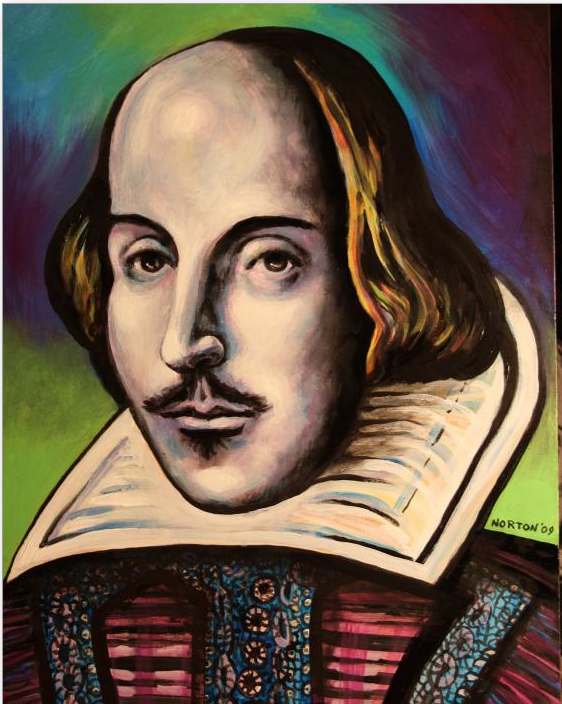 B
T
b
THANK
YOU BILL!
b
T
T
B
B
B
M
M
B
Lists = Build
I detest Monday, Tuesday, Wednesday, Thursday, Friday, Saturday, and Sunday.
I adore Monday, Tuesday, Wednesday, Thursday, Friday, Saturday, and Sunday.
Shakespeare LOVES lists.  They are everywhere in his plays.
Twelfth Night I.5.244-254
Olivia:	What is your Parentage? 
		Aboue my fortunes, yet my state is well; 
		I am a Gentleman. Ile be sworne thou art, 
		Thy tongue, thy face, thy limbes, actions, and spirit, 
		Do giue thee fiue-fold blazon:  not too fast:  soft, soft. 	5
		Vnlesse the Master were the man. How now? 
		Euen so quickly may one catch the plague? 
		Me thinkes I feele this youths perfections 
		With an inuisible, and subtle stealth 
		To creepe in at mine eyes. Well, let it be. 	10
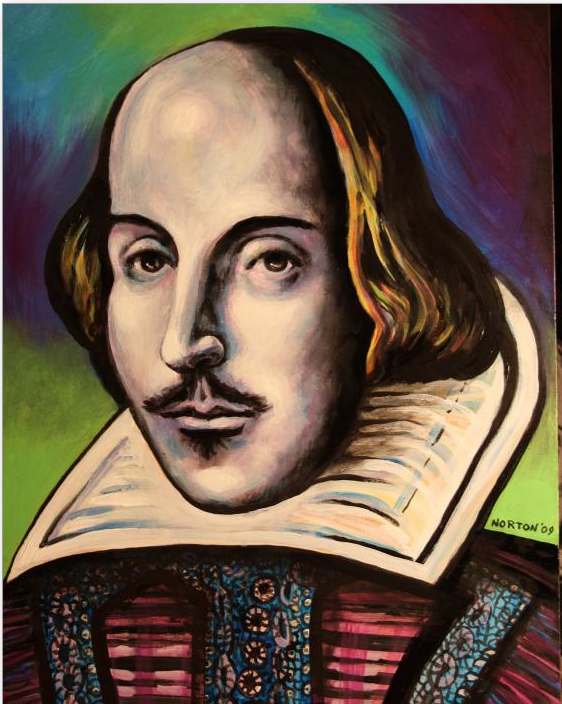 B
T
b
THANK
YOU BILL!
1
2
3
4
5
b
T
T
B
B
B
M
1
2
M
B
Thy tongue, thy face, thy limbes, actions, and spirit
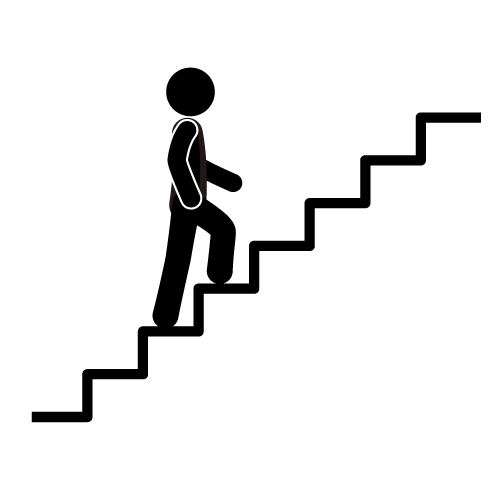 spirit
actions
limbes
face
tongue
Antithesis
1
2
Viola:	We men may say more, swear more, but indeed
		Our shows are more than will: for still we prove
		Much in our vows, but little in our love.				
					Twelfth Night, Act 2, scene 4
Antithesis
Antithesis
Viola:	We men may say more, swear more, but indeed
		Our shows are more than will: for still we prove
		Much in our vows, but little in our love.				
					Twelfth Night, Act 2, scene 4
Twelfth Night I.5.244-254
Olivia:	What is your Parentage? 
		Aboue my fortunes, yet my state is well; 
		I am a Gentleman. Ile be sworne thou art, 
		Thy tongue, thy face, thy limbes, actions, and spirit, 
		Do giue thee fiue-fold blazon:  not too fast:  soft, soft. 	5
		Vnlesse the Master were the man. How now? 
		Euen so quickly may one catch the plague? 
		Me thinkes I feele this youths perfections 
		With an inuisible, and subtle stealth 
		To creepe in at mine eyes. Well, let it be. 	10
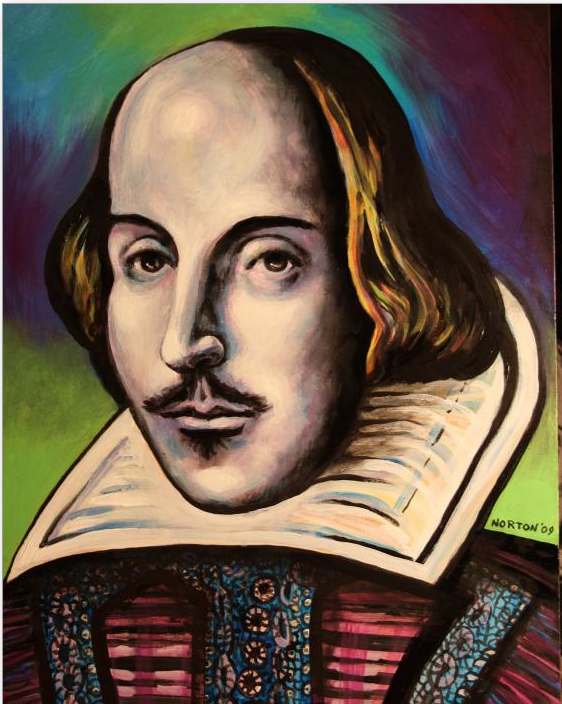 B
T
b
THANK
YOU BILL!
1
2
3
4
5
b
T
T
B
B
Orsino
B
Cesario
M
1
2
M
B
EXERCISE: Ends of Lines
Twelfth Night I.5.244-254
Olivia:	What is your Parentage? 
		Aboue my fortunes, yet my state is well; 
		I am a Gentleman. Ile be sworne thou art, 
		Thy tongue, thy face, thy limbes, actions, and spirit, 
		Do giue thee fiue-fold blazon: not too fast: soft, soft. 	5
		Vnlesse the Master were the man. How now? 
		Euen so quickly may one catch the plague? 
		Me thinkes I feele this youths perfections 
		With an inuisible, and subtle stealth 
		To creepe in at mine eyes. Well, let it be. 	10
Twelfth Night I.5.244-254
Olivia:	What is your Parentage? 
		Aboue my fortunes, yet my state is well; 
		I am a Gentleman. Ile be sworne thou art, 
		Thy tongue, thy face, thy limbes, actions, and spirit, 
		Do giue thee fiue-fold blazon: not too fast: soft, soft. 	5
		Vnlesse the Master were the man. How now? 
		Euen so quickly may one catch the plague? 
		Me thinkes I feele this youths perfections 
		With an inuisible, and subtle stealth 
		To creepe in at mine eyes. Well, let it be. 	10
“Time”
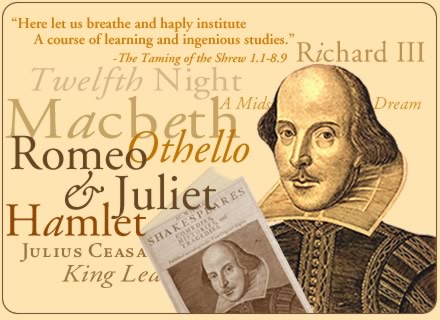 I have a kind soul, that would give thanks!                                             –King John
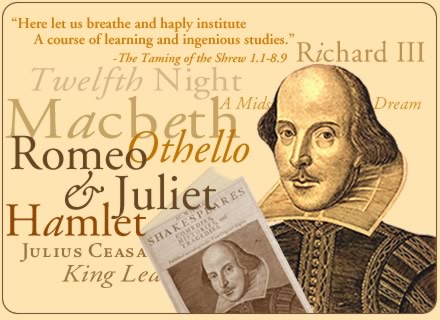 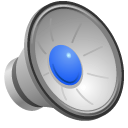 I have a kind soul, that would give thanks!                                             –King John
KEVIN LONG, Nominated for The 2015 Tony Award® for Excellence in Theatre Education, is the Director of Theatre and Associate Professor of Theatre at Harper College, the recipient of the Illinois Theatre Association’s 2012 Award for Excellence in College Theatre Teaching, an associate member of the Stage Directors and Choreographers Society, and the President of the Illinois Communication and Theatre Association.  Kevin has worked professionally in various equity and summer stock theatres in New Jersey, Pennsylvania, West Virginia, Indiana and Illinois. Kevin has been teaching acting and theatre classes for over twenty-five years and has directed over sixty productions including his highly acclaimed production of Parade (Winner Best Revival of a Musical, Resident Non-Equity by BroadwayWorld Chicago, Nomination Best Direction of a Musical).  Kevin has earned elite status as the only director who has completed Alfred Uhry’s Atlanta Trilogy (direction of three shows Parade 2013, Driving Miss Daisy 2013 and The Last Night of Ballyhoo 2014) capped off with a visit in June, 2014 from Alfred Uhry and presenting/directing An Evening with Alfred Uhry.  Additionally, Kevin frequently presents his workshop “Shakespeare Whispers in Your Ear,” which explores the language and theatre of Shakespeare through the use of the First Folio. Most notably, he has taught Folio Technique at Chicago Shakespeare Theater’s teacher workshops for Othello, The Tempest, Macbeth, King Lear, Henry V and The Comedy of Errors as well as Chicago Shakespeare’s “Bard Core” Teacher Professional Development Program and their “Battle of the Bard” Competition.  kevinlongdirector.com
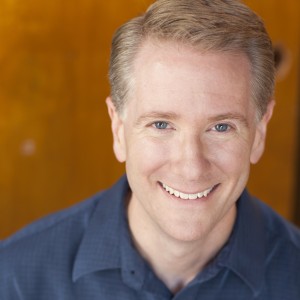 Director of Theatre | Associate Professor
www.kevinlongdirector.com
Harper College 1200 W. Algonquin Road
Palatine, IL  60067
847.925.6944
klong@harpercollege.edu
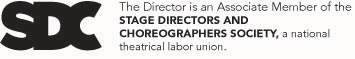